OSP & GCA - Update
July 21, 2023  MRAM
Carol Rhodes, Office of Sponsored Programs
Vince Gonzalez, Grant & Contract Accounting
Prioritizing & Catching Up - OSP
Conversion of over ~700 PACs to SAGE Modifications (MOD) 

Setup & processing of your requests may result in:
Denying Award Setup Requests 
Returning eGC1s that should be a MOD
Denying MODs sent to incorrect office
Review: When will I need an eGC1 vs. a Modification Request?
[Speaker Notes: Carol 
Note: Amanda & Josy will be presenting on Subawards after this presentation]
Attach Agreement & Related Documents/Correspondence
Attach the award agreement or modification 

Include attachments, exhibits, letters, award emails and/or correspondence

Sometimes related emails contain issue date, award #s, POs, additional terms, due dates, sponsor contacts, or conditions needed to process your request
[Speaker Notes: Carol-]
How can I see what’s going on - ASRs & MODs? Request List Status & Assignments
Assigned
Status
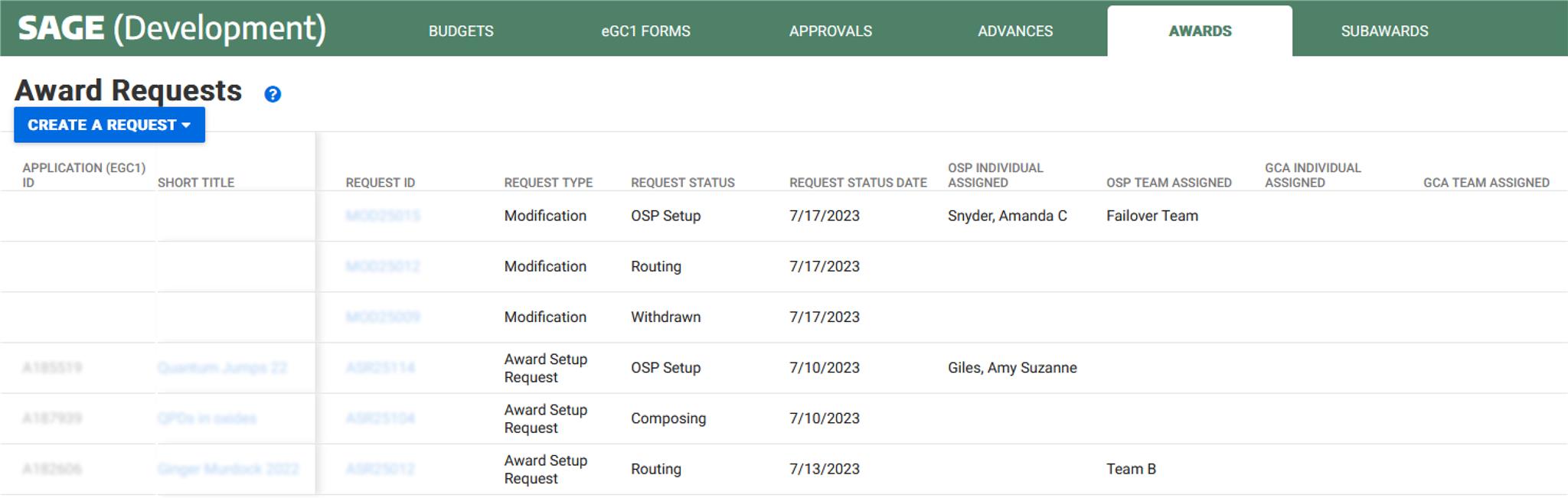 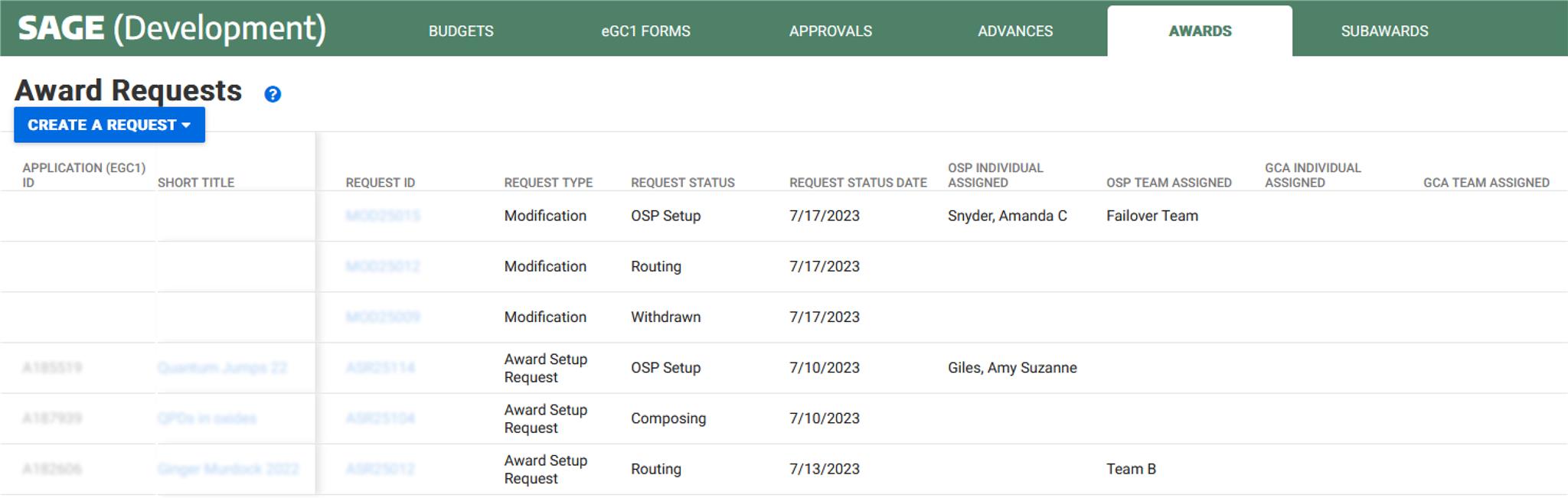 Assignments & Status on request list
[Speaker Notes: Carol-]
How can I see what’s going on - ASRs & MODs? Comments & History
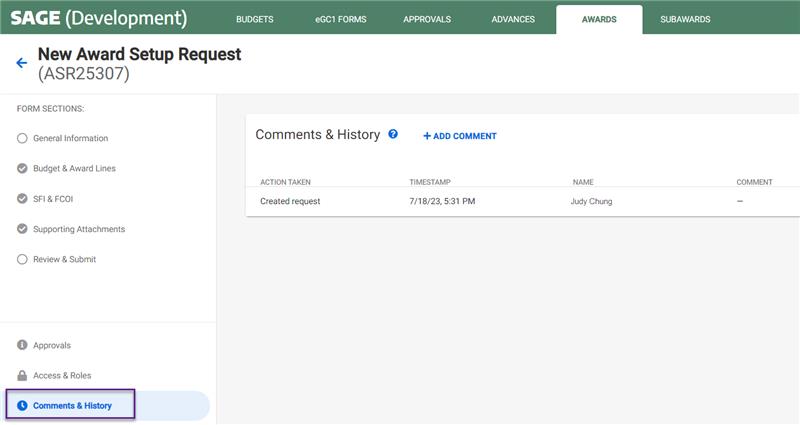 Detailed history and comments within ASR and MOD
Status viewable on Requests List
[Speaker Notes: Carol-]
How can I see what’s going on - ASRs & MODs? 
Award Request Status List
Detailed history and comments within ASR and MOD
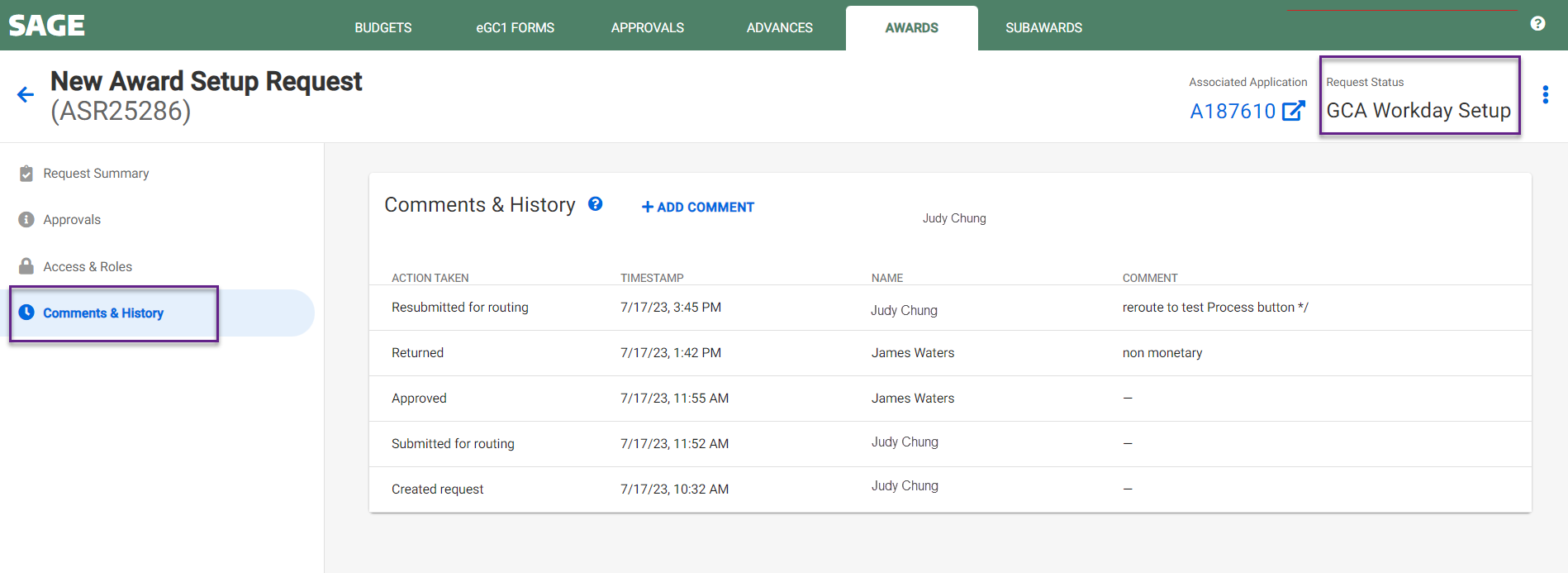 [Speaker Notes: Carol-]
Workarounds & Requests - GCA
Advances (ADVs) do not include the security hierarchy reference, please add to Comments & History

MODs - If the Grant Worktag (GR) reference is known, please add to the Comments & History

MODs - Please update SAGE Budget worksheet and add the SAGE Budget number to the Comments & History

GCA will return an item if unsure about any of the above to ensure proper setup
[Speaker Notes: Vince - Clarify that the SAGE Budget number in the 3rd bullet is not the FAS budget number.]
Questions